Clarification about API format of SEALDD service
Niranth (namogh@huawei.com)
Jian Zhang (zhangjian369@huawei.com)
Huawei, Hisilicon
Outline
Background
Benefits of separated API
Separated API in other WGs
Summary
Background
There are controversial points about the API formats (i.e., merged API or separated API) for SEALDD service, when defining the information flow and API in TS 23.433.
Editor's Note: Whether the information flow and API between SEALDD server and VAL server should be merged to one generic API is FFS.
API format #1: merged API
API format #2: separated API
VAL server #3
VAL server #1
VAL server #2
VAL server #3
VAL server #2
VAL server #1
Transmission measurement Event description
Storage Event description
URLLC Event description
Sdd_TransmissionMeasurement API (input parameters: measurement requirements, e.g. latency, bitrate)
Sdd_DataStorage API (input parameters: stored data, access control policy, expiration time)
Sdd_URLLCTransmission API (input parameters: URLLC traffic descriptors)
Sdd_DataDelivery API
SEALDD server
SEALDD server
Benefits of separated API
Separated API in other WGs
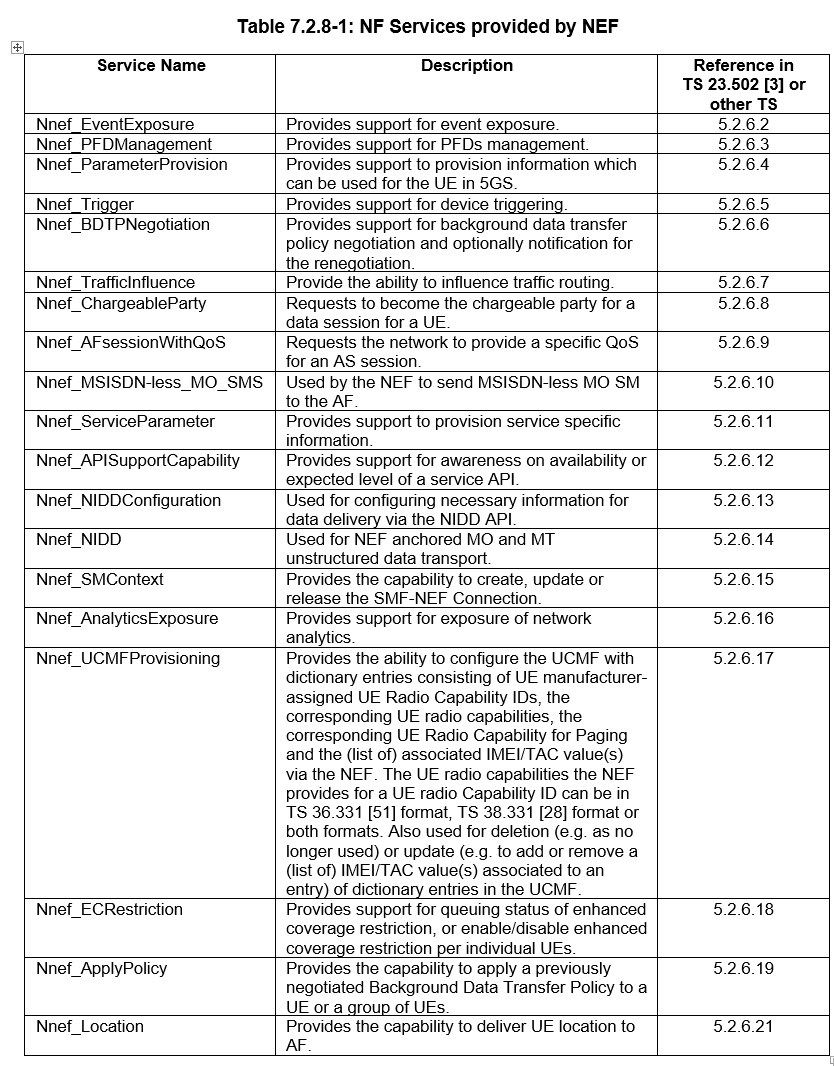 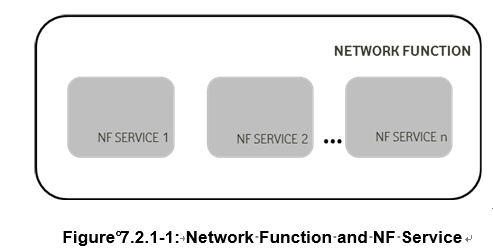 In clause 7.2.1 of  TS 23.501, “Network Functions may offer different capabilities and thus, different NF services to distinct consumers. Each of the NF services offered by a Network Function shall be self-contained, reusable and use management schemes independently of other NF services offered by the same Network Function (e.g. for scaling, healing, etc).”
Conclusion: 
   In SEALDD, we can define the different APIs (i.e., using the separated API principle like SA2) to describe the different SEALDD features.
Summary
In SEALDD, the separated API between SEALDD server and VAL server should be provided according to the different SEALDD features due to the following reasons:
Enabling the charging mechanism according to the different SEALDD services (e.g. based on the different API invoking times).

Consumption of independent features by the VAL developer without pondering about the unrelated information of the feature resulting from a merged API. Also helps providing more clear API documentation to VAL developer

Consistent with the separated API principle in other WGs (e.g. like the defined NF services in SA2)